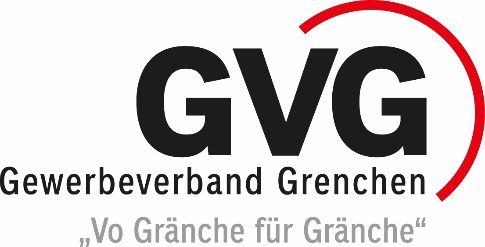 Programm Wirtschaftstag vom 21.11.19
08:00 	Begrüssung				Francois Scheidegger
						Stadtpräsident
	Idee & Programm				Heinz Westreicher
						Präsident Gewerbeverband

08:15 	Rahmenbedingungen auf dem Lehrstellenmarkt &	Renato Delfini
          	Chancen in verschiedenen Berufsgattungen	Amt für Berufsbildung Kt SO
						Leiter Berufsberatung

08:25 	Ausbildungsmöglichkeiten und Anforderungen des	Thomas Jenni
	Gewerbes					kgv Solothurn, Projektleiter Berufsbildung

08:35 	Der Bewerbungsprozess aus der Sicht eines	Markus Arnold
	Gewerbeunternehmens			Inh. Dropa Drogerie Arnold					

08:45 	Curriculum vitae / Kochen für Popstars		Norman Hunziker
						Culinary Artist

08:55 	Organisatorisches zur Bewerbungswerkstatt & zum
	Nachmittag				Rolf Glaus

09:00	PAUSE – Verschiebung in Klassenzimmer
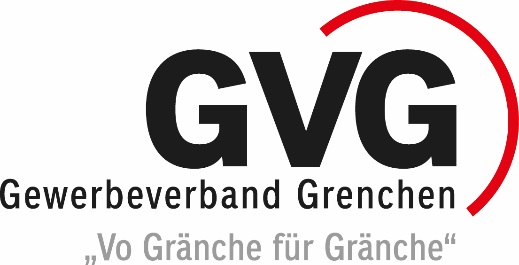 Programm Wirtschaftstag vom 21.11.19
Themen Bewerbungswerkstatt		Werkstatt I			Werkstatt II

1. Wie komme ich zu einer Schnupperlehre	Renato Delfini		Yvonne Rombaldoni
				Amt für Berufsbildung Kt SO	Amt für Berufsbildung
				Leiter Berufsberatung		Berufsberatung

2. Das Telefongespräch und der Spontanbesuch	Markus Arnold		Heinz Westreicher
				Inh. Dropa Drogerie Arnold		Präsident GVG
									
3. Bewerbungsdossier / Social Media		Nicole Gygax		Esther Müller
				Netzwerk Grenchen		Leiterin Personalamt Stadt Grenchen

4. Richtiges Auftreten			Christian Hetzel		Andreas Schaad
				Inh. Hetzel Maler + Gipser AG	Inh. Schilt Elektro AG



09:20 – 09:50	Bewerbungswerkstatt
10:00 – 10:30	Bewerbungswerkstatt
10:40 – 11:10	Bewerbungswerkstatt
11.20 – 11.50		Bewerbungswerkstatt
11:55 – 12.15 	Referenten und Lehrerschaft stehen den Schülern für Fragen zur Verfügung
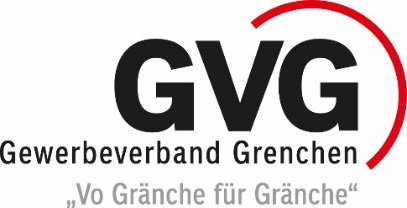 Der Nachmittag – „Die Orte des Schaffens“

Am Nachmittag haben die Schüler die Gelegenheit sich aus erster Hand über mehr als 40 Berufsausbildungen zu informieren. Verschiedene Unternehmen, Institutionen, Organisationen und die Verwaltung bieten dazu Einblicke in Büros, Geschäfte, Werkstätten und Baustellen. Die Jugendlichen können ihr Programm aufgrund ihrer Interessen und Fähigkeiten individuell zusammenstellen. Die Firmen stempeln die Laufblätter.

Die teilnehmenden Unternehmen halten sich zu drei Zeiten (13.30, 14:45, 16:00 Uhr) bereit, um Interessierte zu einem Besuch von 45 Minuten zu empfangen. Die Idee ist es, den Jugendlichen einen Einblick in den Beruf zu gewähren, Informationen zur Ausbildung zu vermitteln sowie das Arbeitsumfeld mit Werkzeugen, Materialien und Mitarbeitern zu zeigen.